September 2013
802.11 Supplementary Plenary Information - September 2013
Date: 2013- September -15
Authors:
Name
Company
Address
Phone
email
5488 Marvell Lane,
Santa Clara, CA, 95054
+1 (321)751-3958
bkraemer@
marvell
.com
Bruce Kraemer
Marvell
Abstract: Additional Information on topics for 802.11 Plenary meeting – September  2013 
being held in Nanjing, China
Slide 1
Bruce Kraemer, Marvell
September 2013
Monday
Slide 2
Bruce Kraemer, Marvell
September 2013
Friday Agenda Item 3.2.1
IEEE LOA Database – September 15, 2013
http://standards.ieee.org/db/patents/pat802_11.html

32 entries with 2013 submission dates

Request for LOAs  - pending Chair’s issuance
Slide 3
Bruce Kraemer, Marvell
September 2013
Monday Agenda Item 4.1.3
Meeting Areas
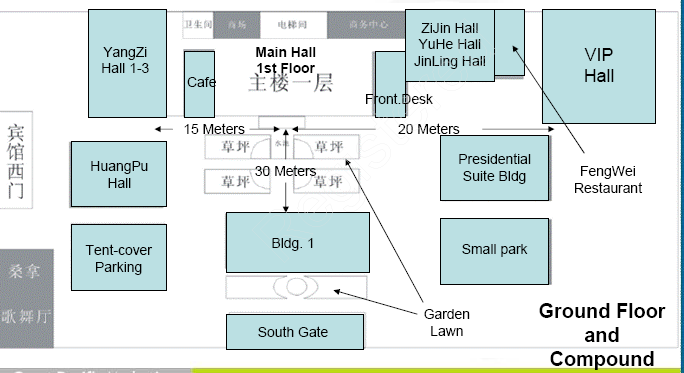 Slide 4
Bruce Kraemer, Marvell
September 2013
Monday Agenda Item 4.1.3
Meeting Areas
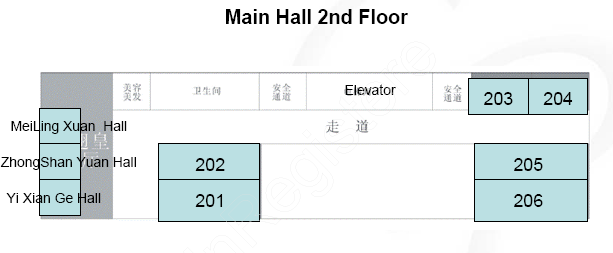 Slide 5
Bruce Kraemer, Marvell
September 2013
Monday Agenda Item 4.1.3
Meeting Areas
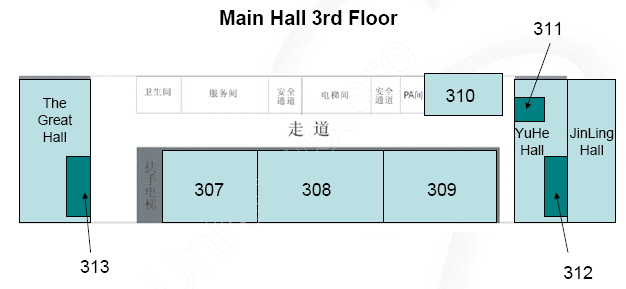 Slide 6
Bruce Kraemer, Marvell
Wireless Interim Meeting, Nanjing, China
15 – 20 September 2013
Monday Agenda Item 4.1.3
Other  - Please also make sure you wear your name badges during the meeting.  Hotel staff have been asked to check badges before entering session rooms. - Please call 8666 from your hotel room should you need anything.  This is a dedicated line for IEEE delegates, and the hotel will provide English speaking staff to assist you.
Monday Agenda Item 4.1.3
Wireless Interim Meeting, Nanjing, China
15 – 20 September 2013
Taxi’s  - Taxi peak hour is from 0730 – 0900 and 1600 – 1900.  If you are departing around this time for the airport or any other location, please allow additional time to get to your destination. E.g, allow an extra hour to get to the airport during these times. - Taxi changeover also occurs in the afternoon
September 2013
Monday Agenda Item 4.1.4
Joint Meetings
External:  
none 
				
Internal:     
ARC and 802.11AK Tuesday am2 room 313
Slide 9
Bruce Kraemer, Marvell
September 2013
Monday Agenda Item 4.1.5
September 2013        PARS
No PARS in September
Slide 10
Bruce Kraemer, Marvell
September 2013
Monday Agenda Item 4.1.6
Group Room assignments
Slide 11
Bruce Kraemer, Marvell
September 2013
Monday Agenda Item 4.1.6
Group Room assignments
Slide 12
Bruce Kraemer, Marvell
September 2013
Badge Color Codes
Jiangsu Conference Centre, Nanjing, China 15 – 20 September 2013
Jiangsu Conference Centre, Nanjing, China 15 – 20 September 2013
Jiangsu Conference Centre, Nanjing, China 15 – 20 September 2013
UNIVERSITY OUTREACH
STAFF
University Outreach
Staff
Attendee
Jiangsu Conference Centre, Nanjing, China 15 – 20 September 2013
Jiangsu Conference Centre, Nanjing, China 15 – 20 September 2013
WEDNESDAY SOCIAL
STUDENT
Nanjing VIP
Student
Slide 13
Bruce Kraemer, Marvell
September 2013
Monday Agenda Item 4.1.6
WG Agendas
18:   Agenda				18-13-0099 r4
        Opening Report 		18-13-          
19:   Agenda  			19-13-0109 r0 	
        Opening Report   		19-13- 	
21:  Agenda 				21-13-0153 r0
       Opening Report   		21-13-	
22: Agenda 				22-13- 0136 r0
       Opening Report   		22-13-  	
24: Agenda 				24-13-0033 r1
       Opening Report   		24-13-0034 r0
OmniRAN   Agenda 		omniran-13-
       Opening Report   		omniran-13-
Slide 14
Bruce Kraemer, Marvell
September 2013
Monday Agenda Item 4.1.6
802.18 topics – Timeslots to be assigned
Slide 15
Bruce Kraemer, Marvell
September 2013
Monday Agenda Item 4.1.7
November 15-20, 2013 Dallas, Texas, US
IEEE 802.11 Interim Session
Hotel Registration    OPEN
Meeting Registration OPEN
Early bird discount closes Friday October 4
http://www.ieee802.org/11/Meetings/Meeting_Plan.html
Slide 16
Bruce Kraemer, Marvell
September 2013
Monday Agenda Item 4.1.8
Nanjing Meeting Registration  (~296)
802.1       
802.3     
802.11  208
802.15    60
802.16     
802.18      6
802.19      6
802.21      5
802.22      5
802.24      6
Slide 17
Bruce Kraemer, Marvell
September 2013
Delegate Origin
Monday Agenda Item 4.1.8
Slide 18
Bruce Kraemer, Marvell
September 2013
Monday Agenda Item 4.1.9
IEEE Staff on site
Meng Zhao – IEEE Beijing Office
Slide 19
Bruce Kraemer, Marvell
Monday Agenda Item 4.1.10
Wireless Interim Meeting Nanjing, China
15 – 20 September 2013
MealsBREAKFAST: - if you didn’t book breakfast as part of your accommodation booking,  you can still purchase breakfast from the hotel reservation desk for 58 Yuan. - Breakfast will be served from 0630 – 0830 in the ZiJing Hall.  Please note the hotel tends to pack down the breakfast promptly at 0830, so make sure you get there on time.
Monday Agenda Item 4.1.10
Wireless Interim Meeting Nanjing, China
15 – 20 September 2013
Meals - Morning and Afternoon tea will be served from the foyer of level 2 and 3 - Lunch (1230 – 1330) will be served from the ZiJing Hall (same venue as breakfast)
Monday Agenda Item 4.1.10
Wireless Interim Meeting, Nanjing, China
15 – 20 September 2013
Social - Will be held in the ZiJing Hall - Please make sure you wear your name badge to the social - The Host, Nanjing City Government, will be inviting many senior people from every government department in Nanjing.  This will be a great chance to meet and greet the invited guests.
Wireless Interim Meeting, Nanjing, China
15 – 20 September 2013
Monday Agenda Item 4.1.10
Suggestions for Restaurants - for suggestions for restaurants in the area, please visit the registration desk for a list of restaurant ideas
September 2013
Monday Agenda Item 4.1.11
Current Membership Status - September
Definitions:  
Aspirant: a member who has attended 1 qualifying meeting
Potential Voter: a member who has attended 2 qualifying meetings and will become a voter at the start of the next plenary they attend
Data as of 2012-11-06
Slide 24
Bruce Kraemer, Marvell
September 2013
Monday Agenda Item 4.1.12
Wednesday Plenary Topics
AK proposal for TAG stacking change
Document 11-13-1055
https://mentor.ieee.org/802.11/dcn/13/11-13-1055-00-00ak-tag-stacking-change.pptx

1900.1 participation offer
Slide 25
Bruce Kraemer, Marvell
September 2013
Monday Agenda Item 4.1.13
802.1 Architecture Document
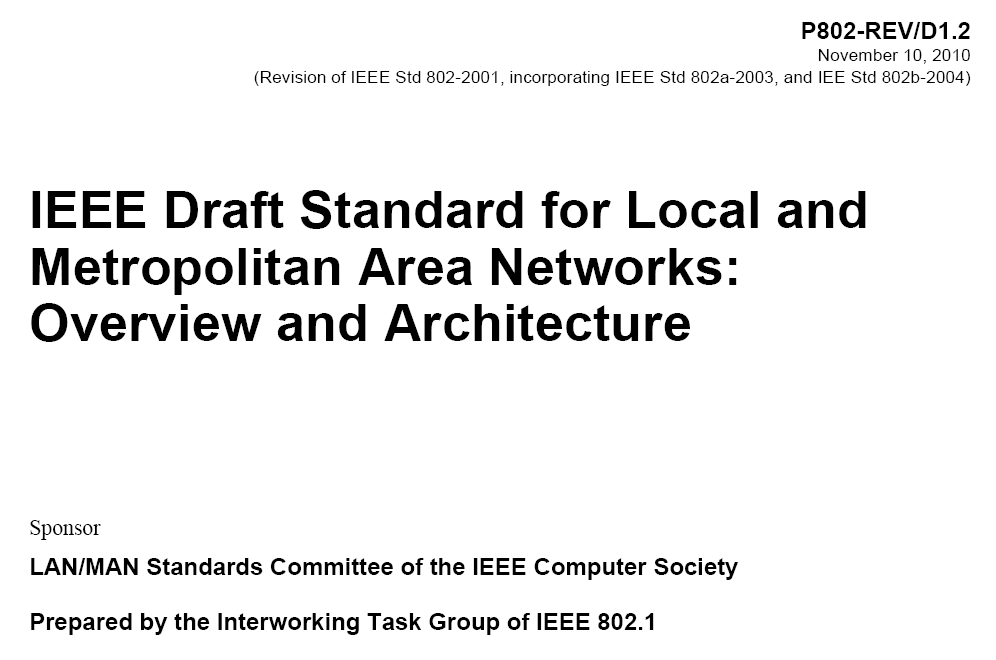 Expecting recirculation sponsor ballot in September
ARC discussion topic Wednesday
Slide 26
Bruce Kraemer, Marvell
September 2013
Monday Agenda Item 4.1.15
802.11 Topics for November 2013 EC
Begin Sponsor Ballot?     X
Submit to RevCom?       AC, AF
New project PAR to NesCom?     X
PAR Extension ?    X
Revision PAR?   X
Study Group start up?   Depends upon results of WNG meeting
Study Group extension?   HEW 
Press Release?  AC  publication, AF  publication
Slide 27
Bruce Kraemer, Marvell
Monday, July 15, 2013
September 2013
http://ieee802.org/Tutorials.shtml
Monday Agenda Item 4.1.16
November Tutorials
Monday, Nov 11, 2013
Slide 28
Bruce Kraemer, Marvell
Monday, July 15, 2013
September 2013
Monday Agenda Item 4.1.17
Notable ExCom or SA Activities
Slide 29
Bruce Kraemer, Marvell
September 2013
Wednesday
Slide 30
Bruce Kraemer, Marvell
September 2013
Monday Agenda Item 2.7
Social  in Nanjing
Slide 31
Bruce Kraemer, Marvell
September 2013
Wednesday Agenda Item 5.1
Room Changes
Remove time slots for 
xx
Add time slots for 
xx
Slide 32
Bruce Kraemer, Marvell
September 2013
Wednesday Agenda Item 5.2
Revised Agenda Graphic
If needed
Slide 33
Bruce Kraemer, Marvell
September 2013
Wednesday Agenda Item 5.3
Mid-week Officer Changes
If needed
Slide 34
Bruce Kraemer, Marvell
September 2013
Friday
Slide 35
Bruce Kraemer, Marvell
September 2013
Friday Agenda Item 2.08
IEEE LOA Database – Sep 15, 2013
http://standards.ieee.org/db/patents/pat802_11.html

32 entries with 2013 submission dates
Request for LOAs  - pending Chair’s issuance
Slide 36
Bruce Kraemer, Marvell
September 2013
Friday Agenda Item 2.09
http://www.techstreet.com/ieeegate.html
http://standards.ieee.org/about/get/802/802.11.html
IEEE Store Contents  - September  2013
Slide 37
Bruce Kraemer, Marvell
September 2013
Nanjing Attendance info (Thursday noon)
Slide 38
Bruce Kraemer, Marvell
September 2013
Friday Agenda Item 2.10
802.11 drafts to ISO/IEC JTC1/SC6
Slide 39
Bruce Kraemer, Marvell
September 2013
Friday Agenda Item 6.3
Future Venues -2013
2013
# 137 January 13-18, 2013 - --Hyatt Regency Vancouver, BC, CA
#137.5 January 23-24, Grand Mercure, Shenzhen, CN
# 138 March 17-22, 2013 –Caribe Royale, Orlando, FL, USA
# 139 May 12-17, 2013 ----Hilton Waikoloa, Big Island, HI
 #139.5 April 24-25 – Beijing, China
# 140 July 14-19, 2013  --- Geneva , CH  ITU headquarters
# 141 September 15-20, 2013- Zhong Shan Hotel, – Nanjing, China 
# 142 Nov 10-15, 2013    Hyatt Regency Dallas, TX, USA
Slide 40
Bruce Kraemer, Marvell
September 2013
Friday Agenda Item 6.3
Future Venues - 2014
2014
# 143 January 19-24, 2014 -Hyatt Century Plaza, Los Angeles, CA, US
#143.5 January  8-9, 2014  - China
# 144 March 16-21, 2014 – Beijing, China
# 145 May 11-16, 2014 ----Hilton Waikoloa, Big Island, HI
 #145.5 May 21-22, 2014 -  China
# 146 July 13-18, 2014 - Manchester Grand Hyatt, San Diego, CA, US
# 147 September 14-19, 2014----Athens, Greece
#147.5 September2 4-25, 2014 - China			       
# 148 November 2-7, 2014   Hyatt Regency San Antonio, TX, US
Slide 41
Bruce Kraemer, Marvell
September 2013
Friday Agenda Item 7.0
November 15-20, 2013 Dallas,  Texas, US
IEEE 802 Plenary Session
Hotel Registration    OPEN
Meeting Registration OPEN
Early bird discount closes Friday October 4
http://www.ieee802.org/11/Meetings/Meeting_Plan.html
Slide 42
Bruce Kraemer, Marvell
September 2013
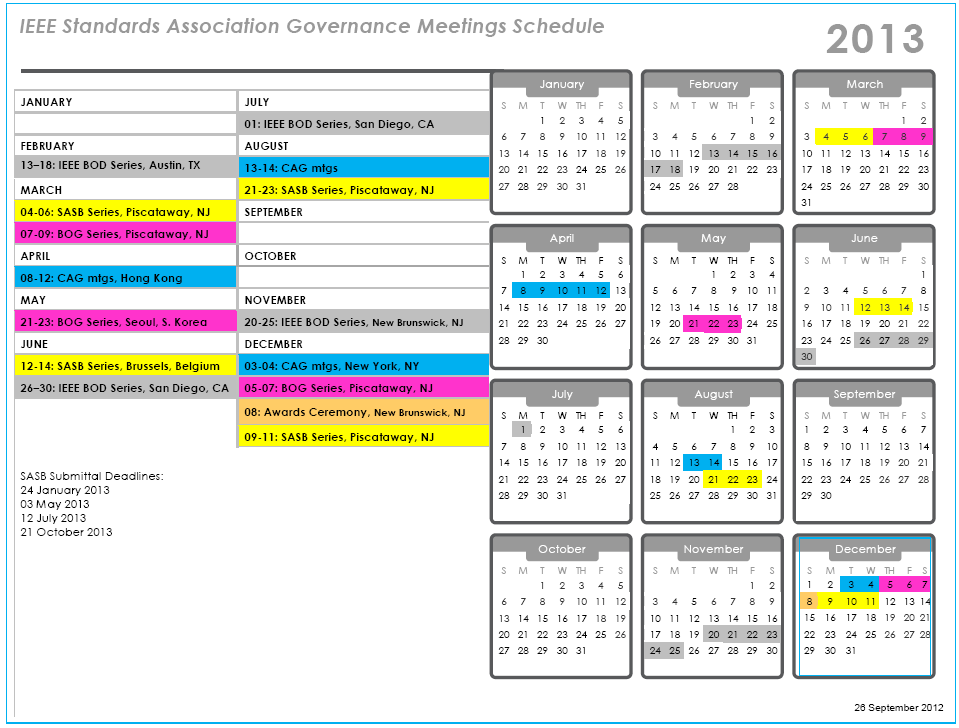 Next SASB deadline:
  21 October 2013
Slide 43
Bruce Kraemer, Marvell
September 2013
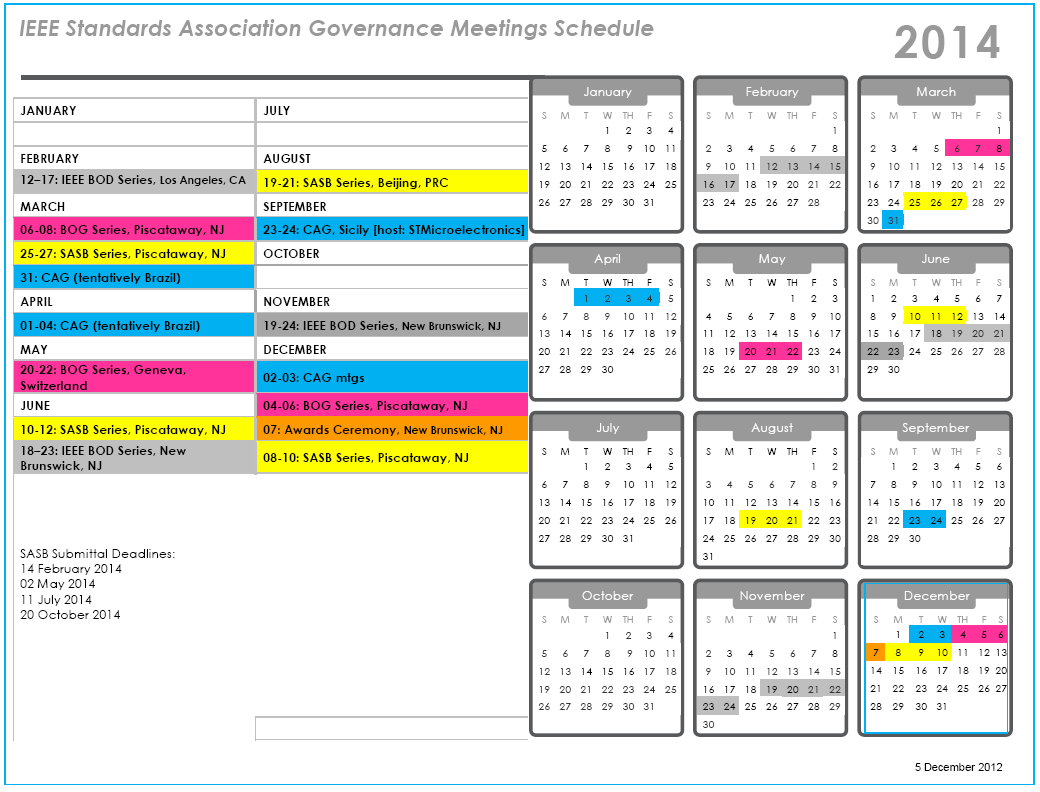 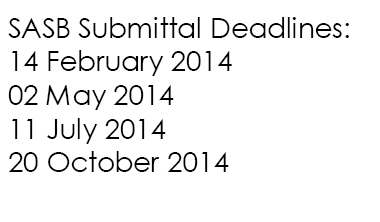 Slide 44
Bruce Kraemer, Marvell